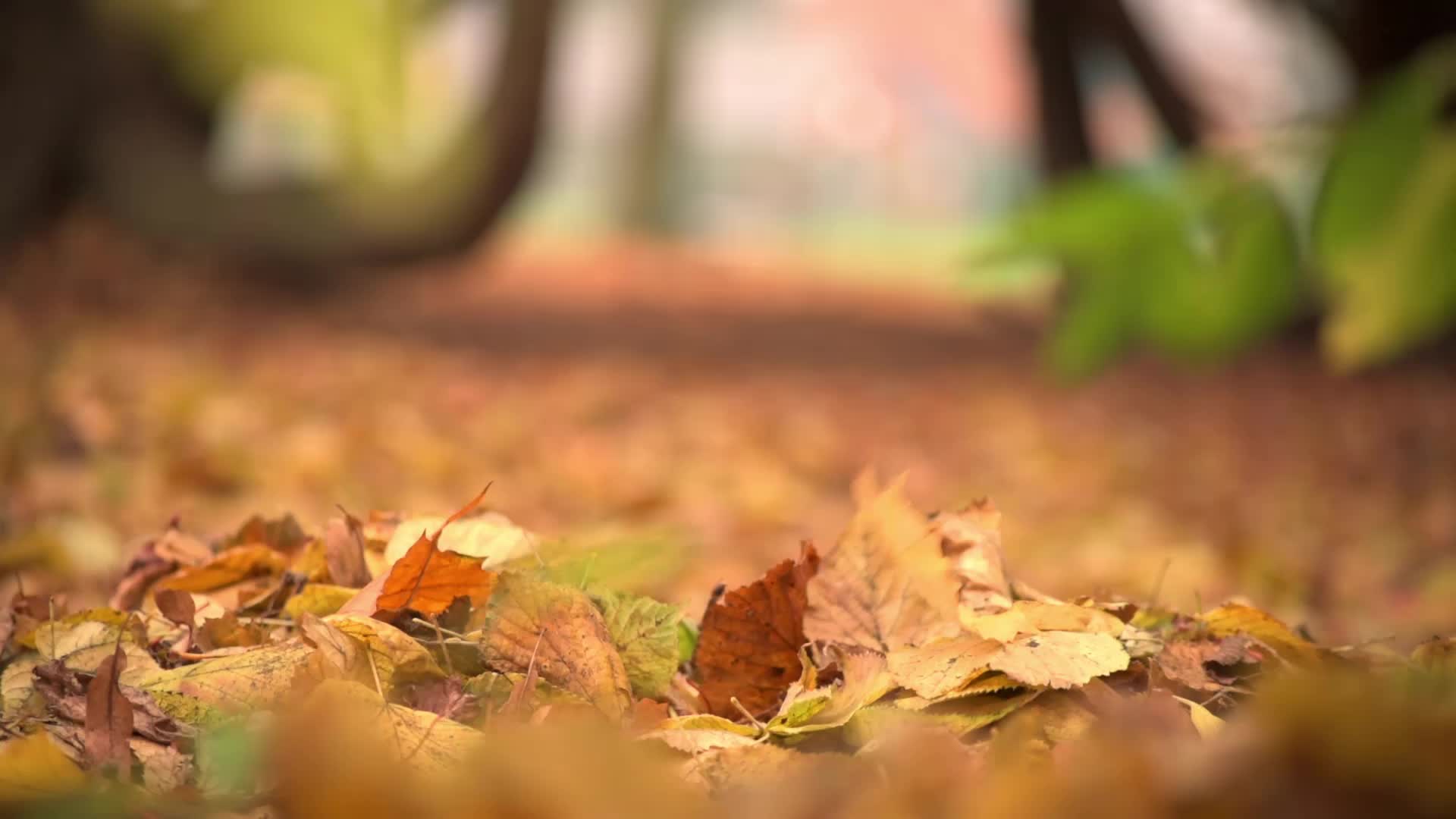 Have you had a fall?Are you prone to trips or slips?Concerned about having a fall?Speak to your Eye Care Professional
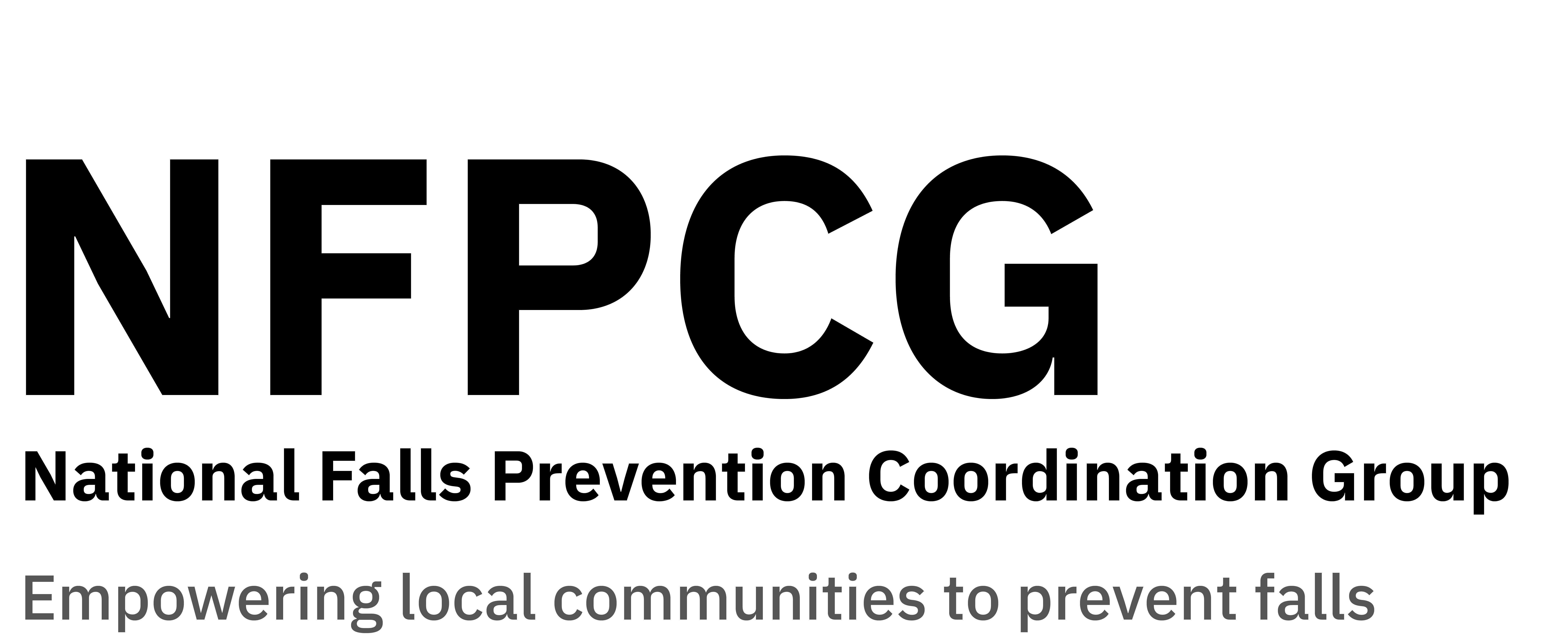 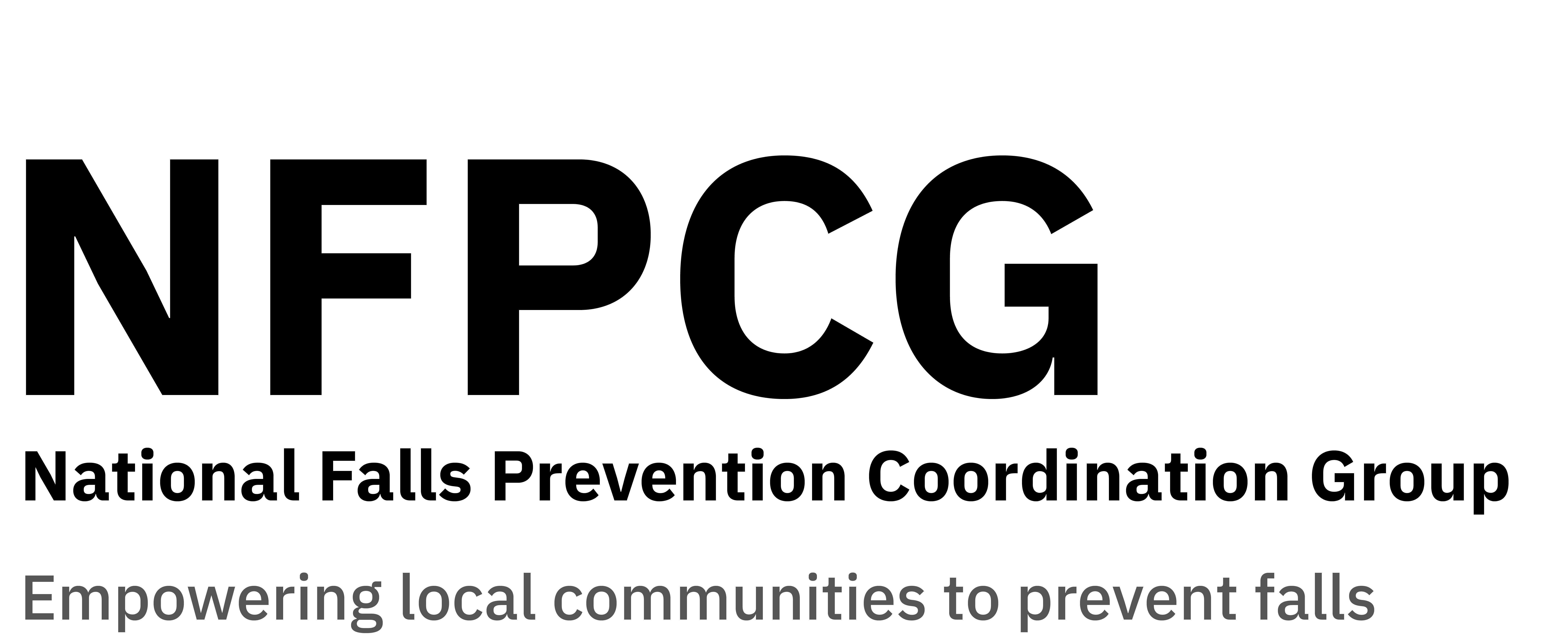 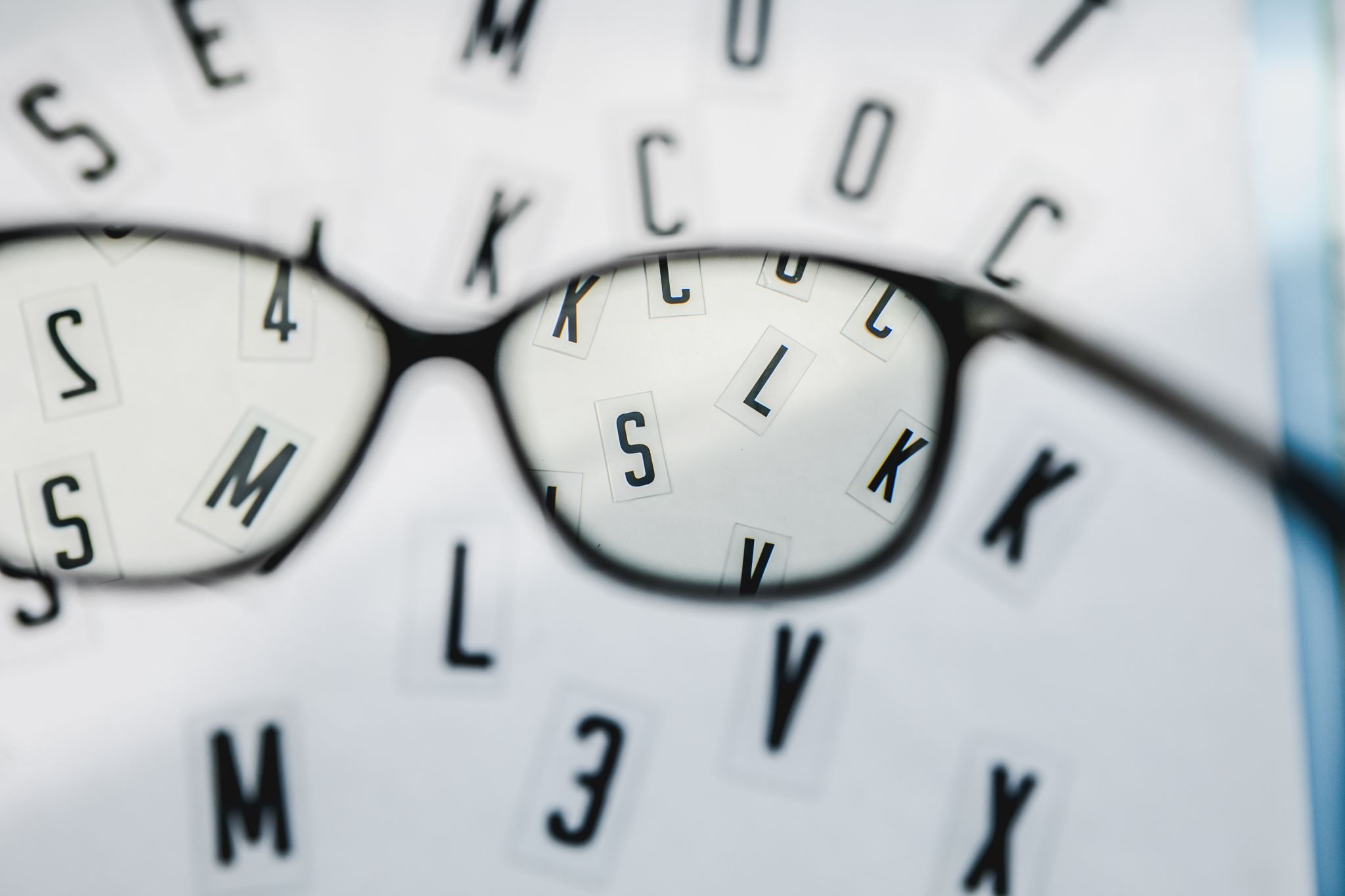 Have you had a fall?Are you prone to trips or slips?Concerned about having a fall?Speak to your Eye Care Professional today or call the local Falls Service to help you feel more confident
Your local Falls Service can be contacted on: